Developing Mobility-as-a-Service
Serving Small Urban & Rural Communities
Tompkins County, NY
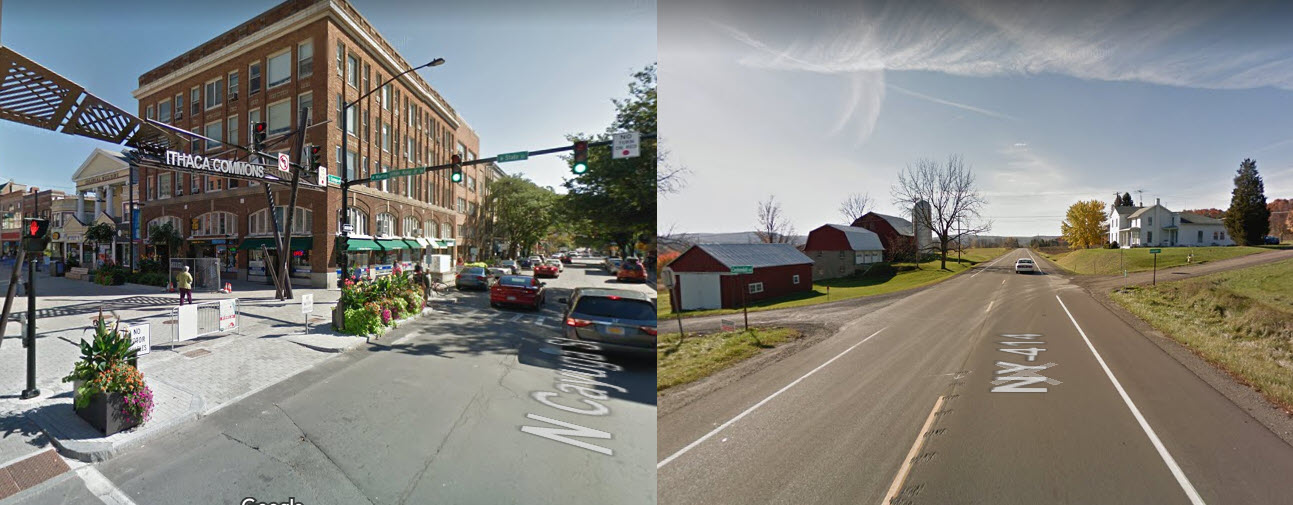 NYSAMPO Transit Working Group 12/17/2019
[Speaker Notes: 104 population. Regional economic growth center based on Higher Education, Manufacturing & Hi Tech, Tourism, Health Care & Agriculture]
Mobility-as-a-Service
Combine multi-modal trip planning, customer service and bundled mobility services to meet customer needs.
Why Tompkins County?
Homegrown idea. Presented to ITCTC June 19, 2010.
Extensive Mobility Management Programs 
Shared-use mobility services & non-profit mobility sector
Public transit & County support. Collaborative culture.
Value Propositions
Value Propositions
Mobility Information & Sales
Education, Marketing, Sales, Annual Mobility Plans 
Financial Services
Annual Mobility Plans/Budgets 
Monthly Budget Billing or Single Payments
Third-party Fare Payment with mobility operators  
Reinvent how Public agencies purchase travel for clients
Credit volunteer driver mileage revenue & employer subsidies
Customer Services 
Multi-modal Customer Information 
Guaranteed Ride Program  
Feedback to Mobility Operators
Business Co-Marketing & Customer Discounts 
Innovation
Increase mobility services, especially Rural. 
Incorporate future mobility services
From June 2018-Nov 2019, Tompkins County participated in the FTA’s Mobility-on-Demand On-Ramp Program to rework its MaaS concept into a multi-phase project.
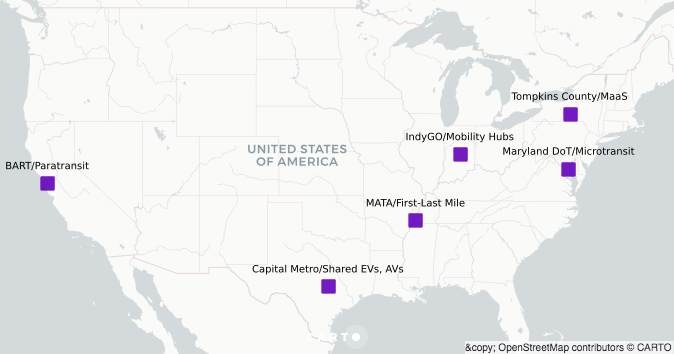 [Speaker Notes: The On-Ramp program provides technical assistance through the Shared Use Mobility Center of Chicago to create a business model for a Maas pilot project.]
“Do what you can, with what you have, where you are.” TR
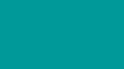 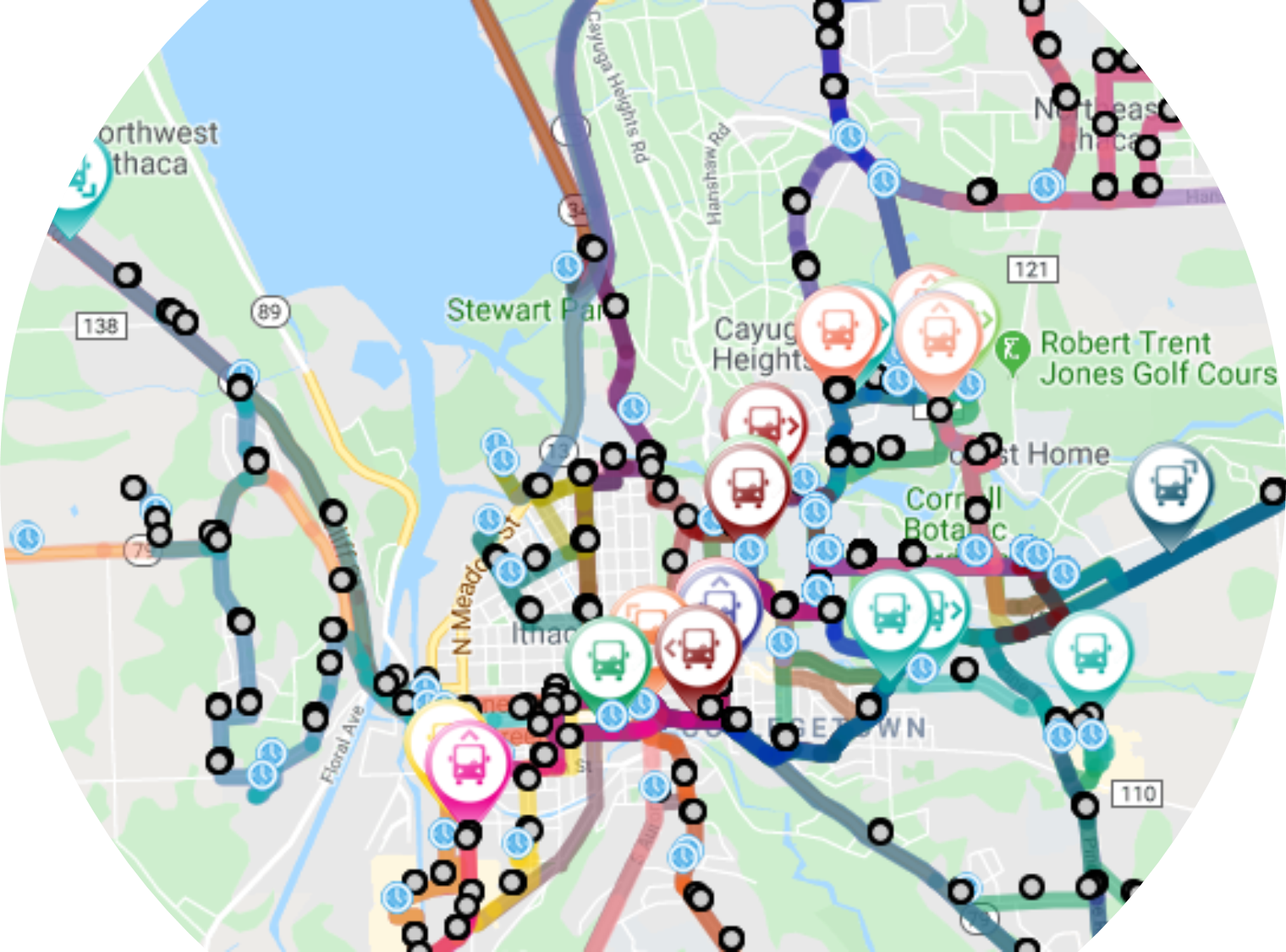 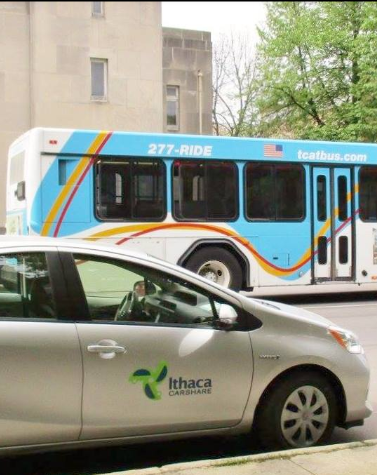 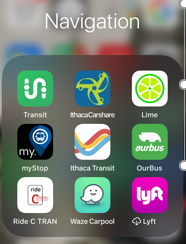 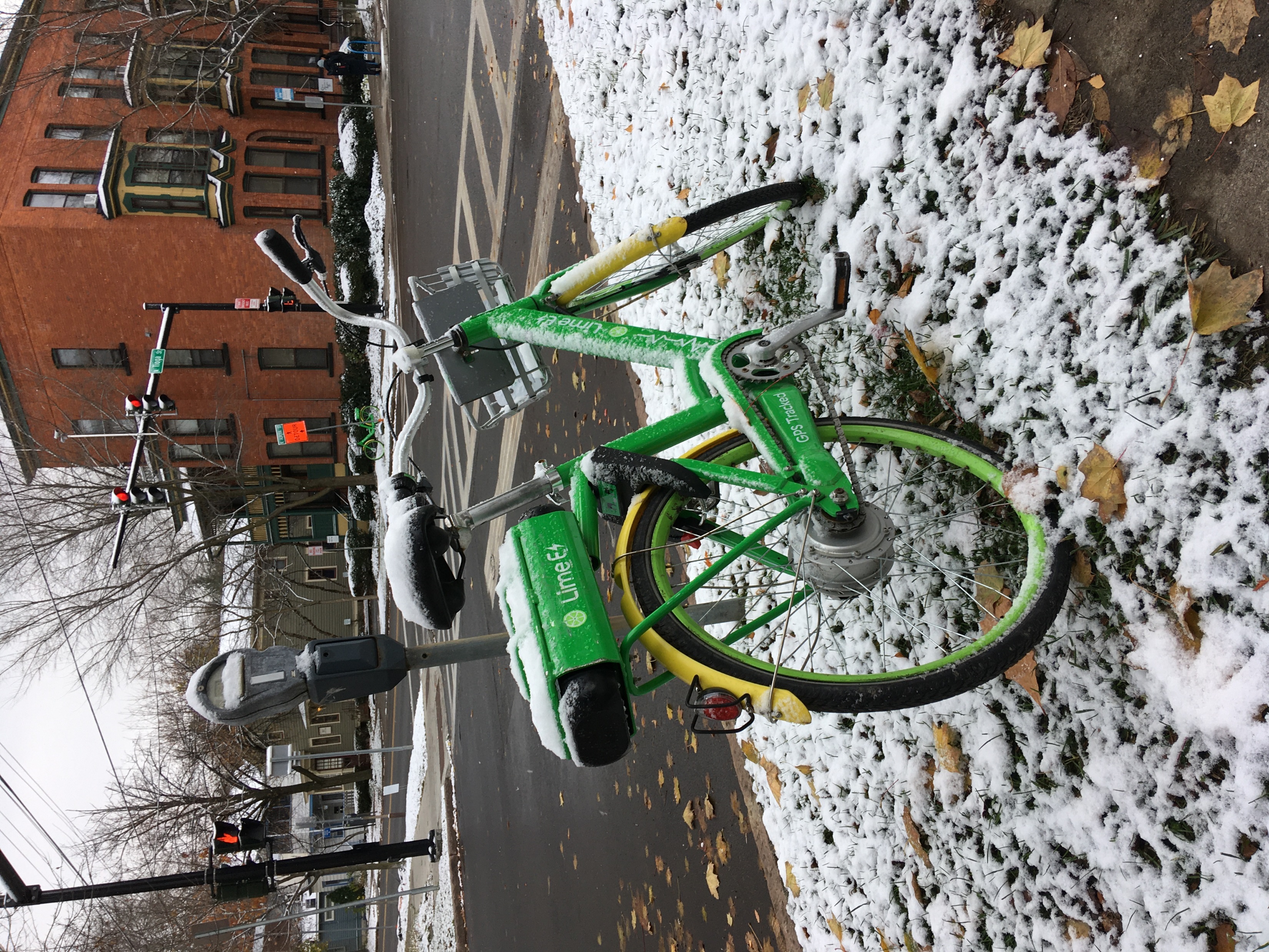 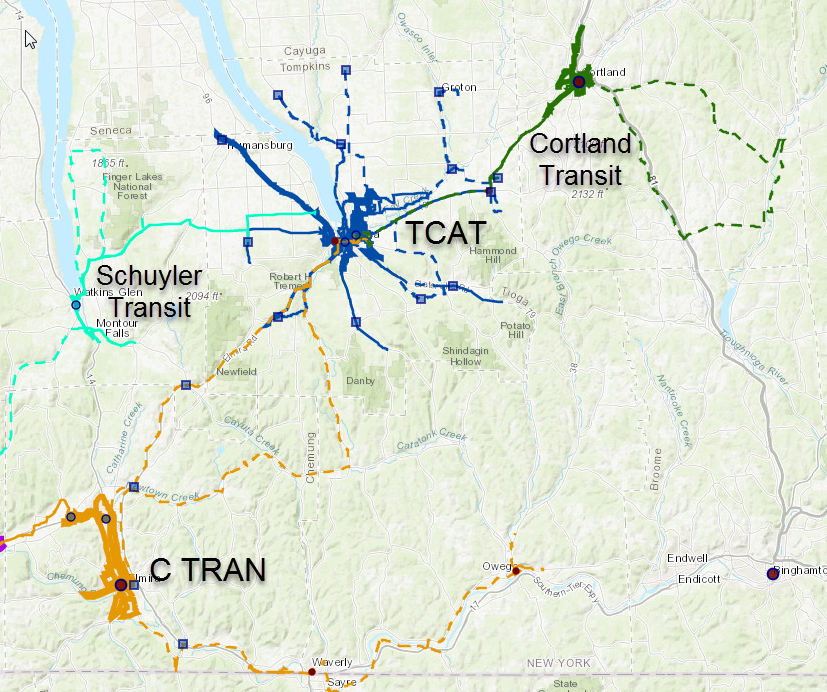 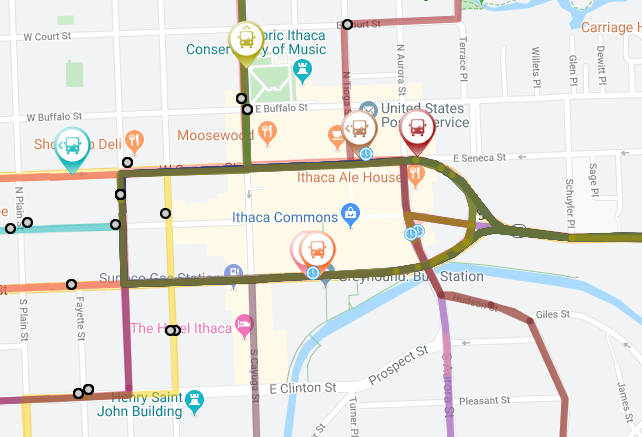 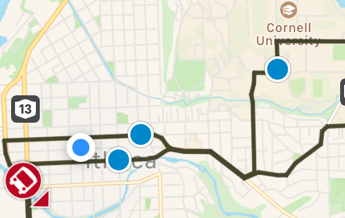 Inter-County Commuter Bus
TCAT system
Ithaca Carshare
Lime bikes
Three transit systems Connect with TCAT. 

C TRAN & Cortland Transit go to Downtown Ithaca and Cornell Univ. campus.
Schuyler Transit connects with TCAT at the Cayuga Medical Center (hospital). 
Only TCAT & C TRAN have real time bus locations via apps.
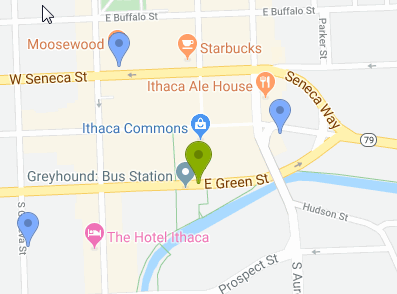 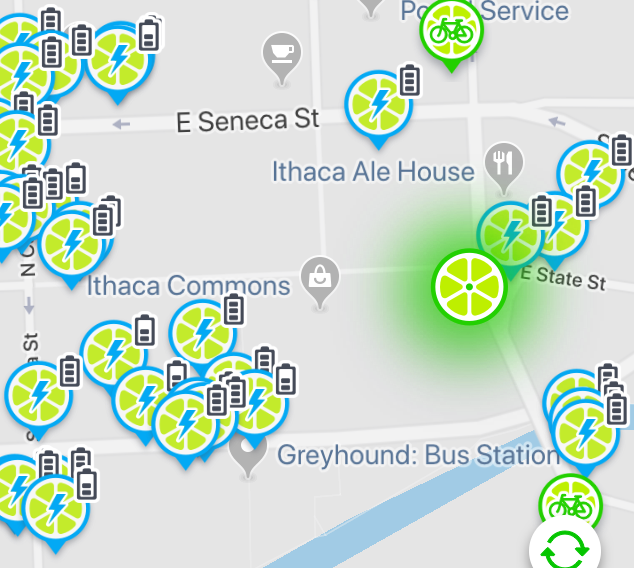 First Mile/Last Mile Pilot 2019-2022

TCAT will design and pilot an app-based FM/LM service that will allow riders using the Urban Mobility app, Hyper-Commute, to schedule a trip on existing paratransit Gadabout minibuses from their residence in rural areas and outlying villages and transfer seamlessly to existing TCAT transit routes. Upon submission of a trip request, the Hyper-Commute software will determine if FM/LM service is available within the time and destination parameters submitted and will display the closest matching trips.

The Way2Go Program of Cornell Cooperative Extension of Tompkins County will provide public outreach, surveys and rider education for the pilot.
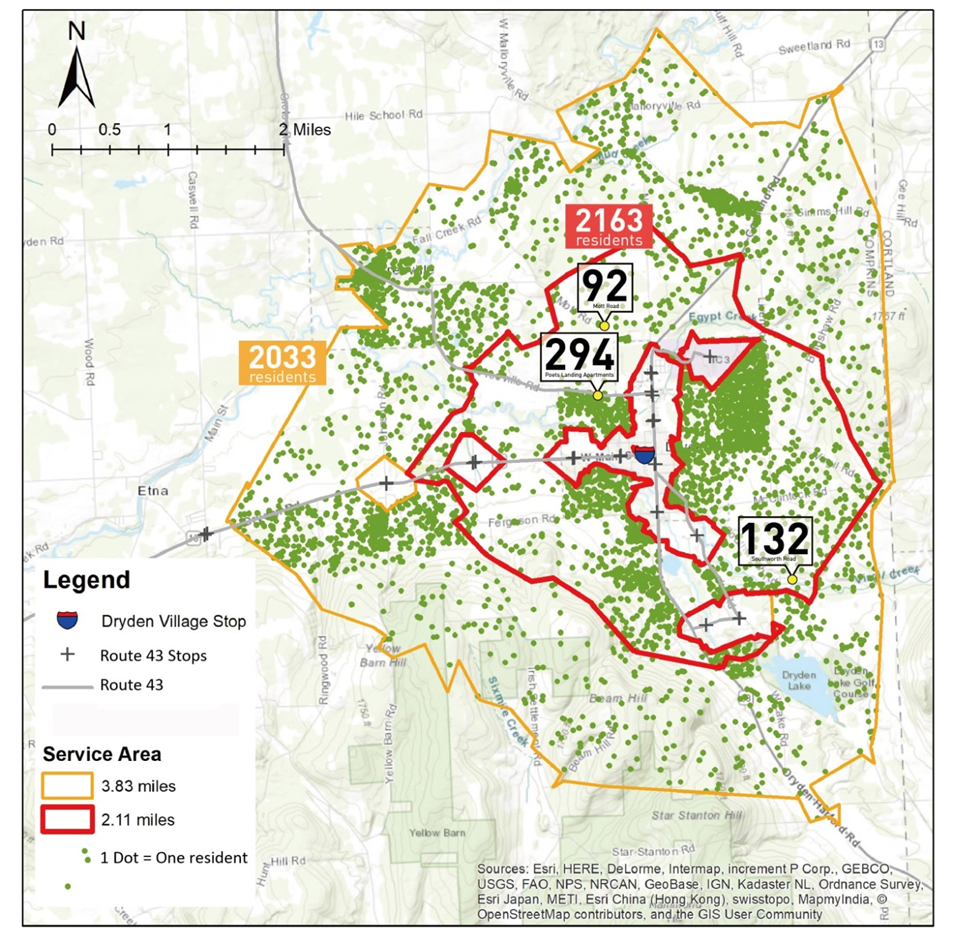 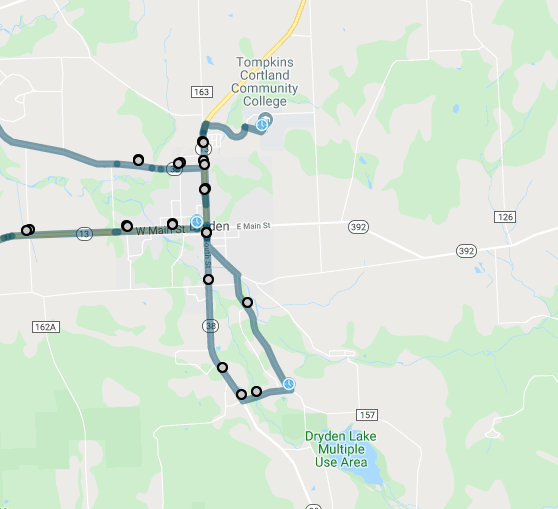 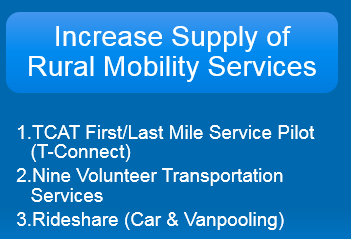 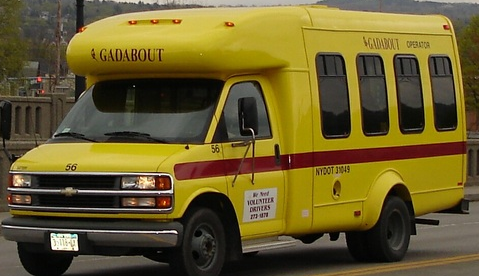 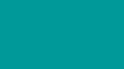 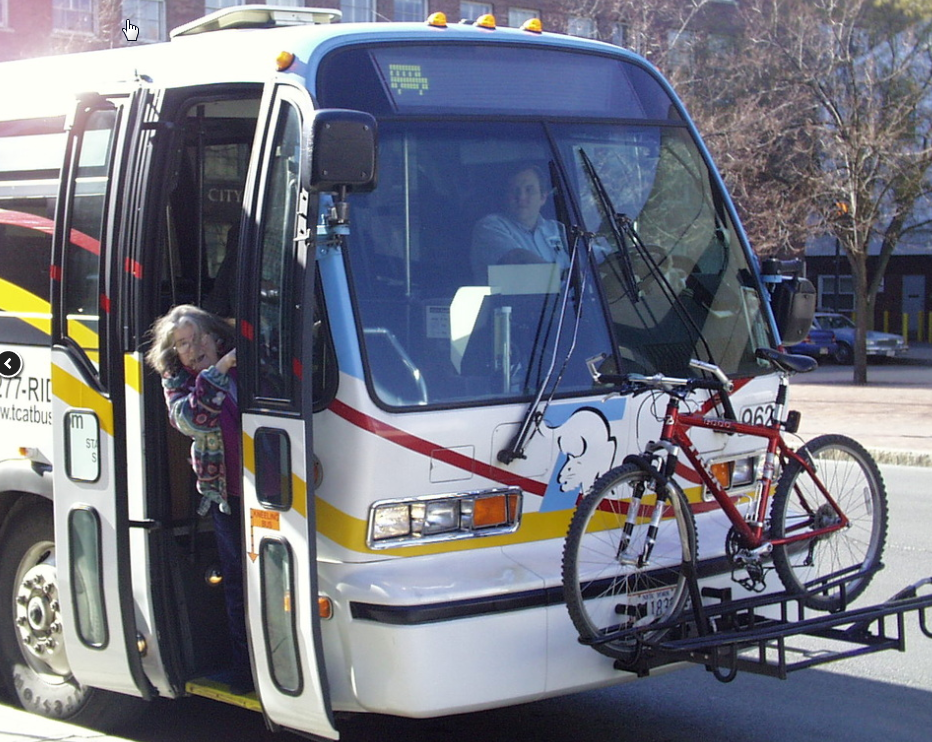 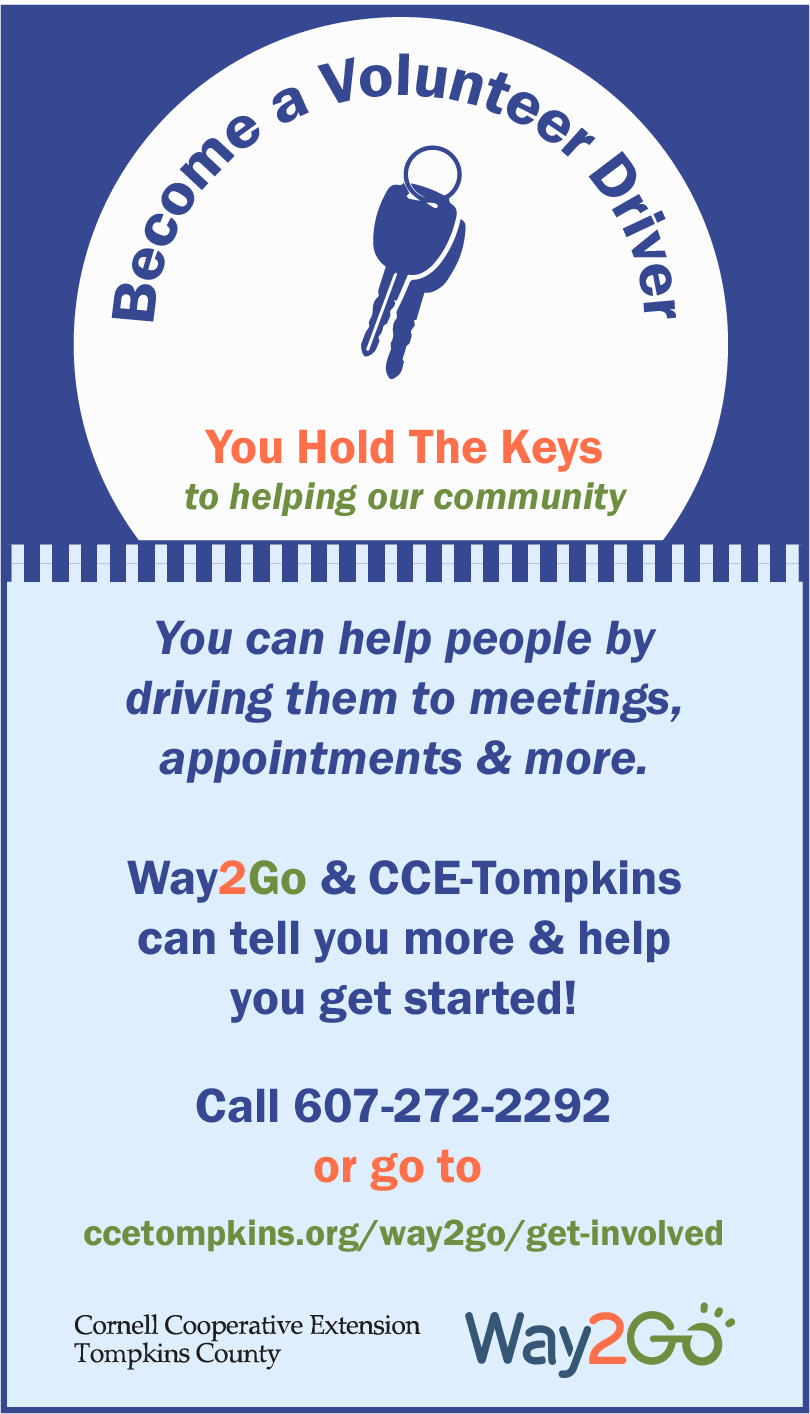 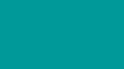 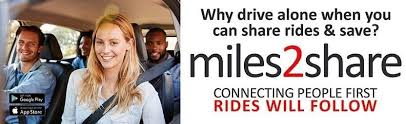 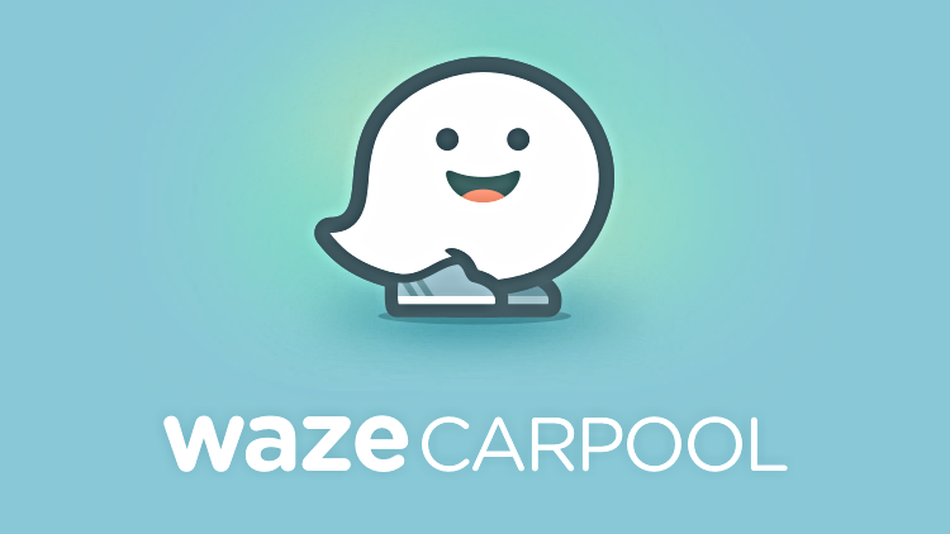 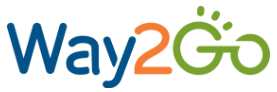 Watch Way2Go Videos: 

Five Fabulous Ways
Aging, Driving and Family   Conversations
Ithaca Carshare Basics
Taxi Basics
TCAT Bus Basics
TCAT Bus Basics for Wheel Chair Users
Transit App Tools
Using the Bus Bicycle Rack
Wheelchair Users You've Got Options
Why and how to share more rides

Way2Go Resources and Videos are available in Spanish and Chinese.
Recursos en español
中文资源
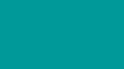 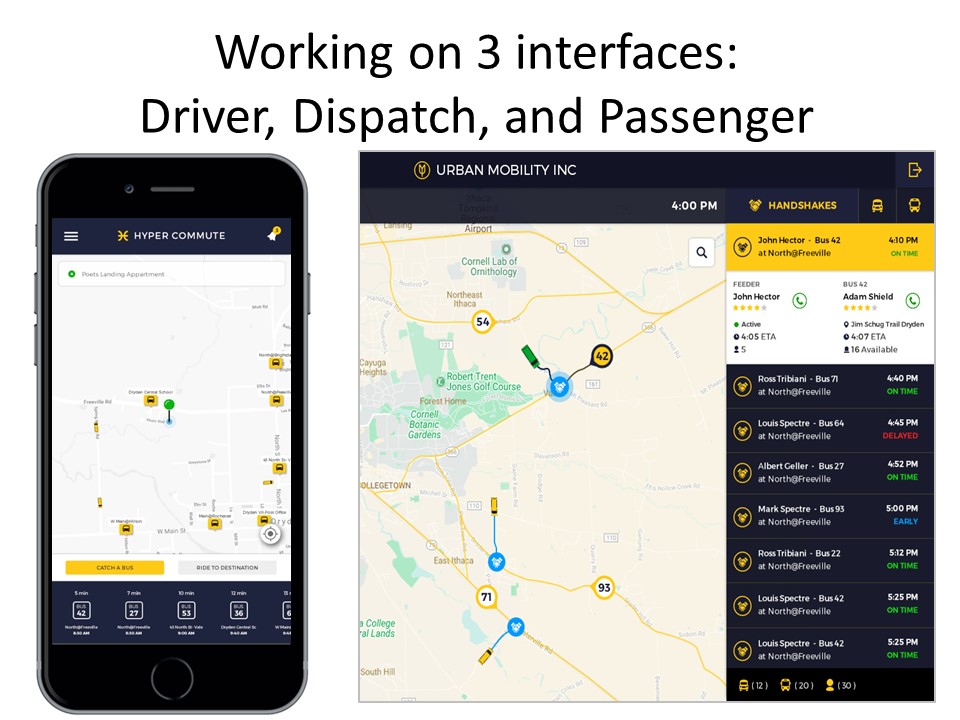 Multi-Modal Trip Planning App
Integrate travel information from mobility providers and to access customer service through app and web platforms. 

Use GTFS and real-time data for TCAT and C-TRAN, GTFS data for two inter-county bus services, GTFS-Flex for Gadabout demand-response service, and the GBFS data for Lime and Ithaca carshare vehicles. 

The app and web platforms would include all mobility providers’ and customer service phone numbers programmed for one push to call.
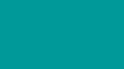 Family of Mobility Services
[Speaker Notes: 25 services]
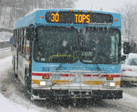 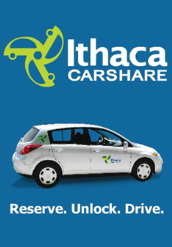 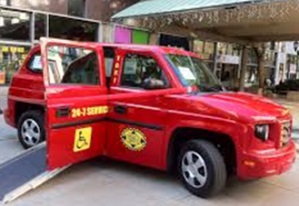 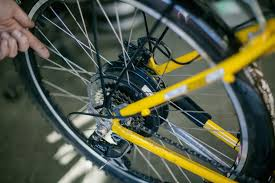 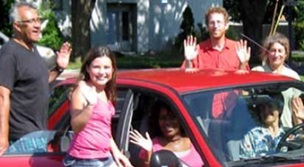 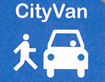 Small City Household1 car, 2 adults, 1 youth, Walkscore = 96
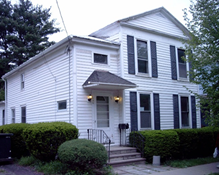 Rural Household1 car, 2 adults, 1 child, Walkscore = 0
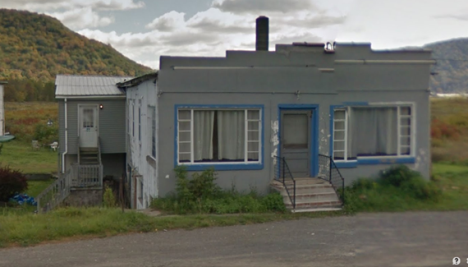 [Speaker Notes: Rural household. Walkscore =0. No bus service. 

Volunteer driver revenue works out to 37 one-trips per year.]
Business Development Elements
MaaS Organization
Data Management & Security
Business Planning

Procedures & Policies 
Mobility Sales & Budget Billing 
Mobility Payment Methods
Process payments to service providers
Public Sector transactions, orders & payments

Member recruitment and customer service
Trip Management, Referral & Fulfillment
Marketing, Business Co-Marketing & Discounts 
 
Technology Strategy – Smartphone Apps + real-time vehicle information + customer notifications
Continuous improvement of mobility services
Dwight Mengel, Chief Transportation Planner, 
Tompkins County Dept of Social Services, Ithaca, NY
(607) 274-5605 / dwight.mengel@dfa.state.ny.us

Wenzheng Li, PhD student, Department of City & Regional Planning, Cornell University, Ithaca, NY
(607) 262-6270 / wl563@cornell.edu
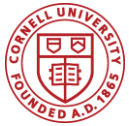 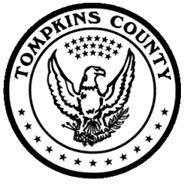 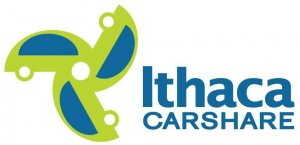 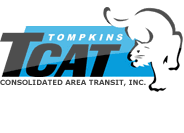 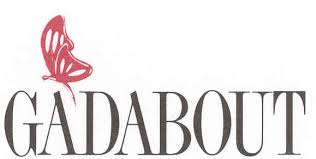 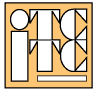 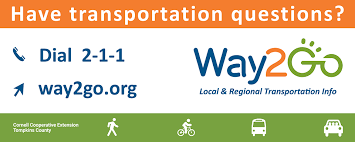 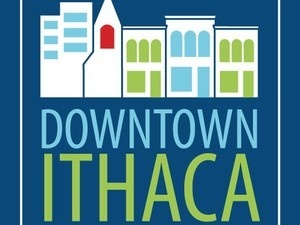 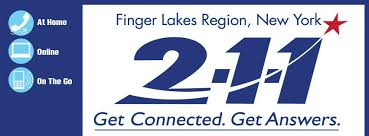 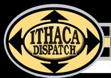